Cloud Security
Gregor von Laszewski
Pervasive Technology Institute
Indiana University
Bloomington, IN
U.S.A.
Acknowledgments
Some pictures are taken with permission of Ian Banks from Diving the Gold Coast.
Mention my name when you go.
Is Security Necessary?
Even google has issues
July 2004: Gmail security issue allows unauthorized access to others’ registration information.
January 2005: Gmail security flaw allows unathorized viewing of others’ emails.
November 2005: Gmail bug allowed hackers to take complete control of a victim’s Gmail account.
March 2006: Google accidentally deletes its main official blog. They write “We’ve determined the cause of tonight’s outage. The blog was mistakenly deleted by us (d’oh!)”
July 2006: Writely document appears that seems to show internal confidential Google information on the Platypus project.
October 2006: Google blog hacked and fake post published, quickly taken down.
October 2006: User complains that blog posts through the Blogger API are being published on someone else’s blog.
October 2006: Google accidentally releases Google Platypus software.
…
June 2008: Google fixes several site security issues
March 2009: Security issues with Google Docs




Disclaimer: I spend 30 seconds on this via a google query
Does it Happen in Science?
2004: HACKERS PUT TERAGRID ON QUARANTINE
Security experts are concerned over recent attacks on supercomputers at colleges, universities and research institutions which have resulted in online network research crashes. 
2005: Energy Dept. Discloses Data Theft
Victims, Top Officials Were Not Told About 2005 Hacking, Saturday, June 10, 2006, A hacker stole a file containing the names and Social Security numbers of 1,500 people working for the Energy Department's nuclear weapons agency.
E-Science Security
Why do we want security
Why do we not want security
Protect data
Protect infrastructure
Protect intellectual property
….
Data is in public domain
Security is slow
Security is inconvenient
…
Cloud Security Issues
Governing the Cloud
Operating in the Cloud
Governing in the Cloud
Governance & Risk Mgt
Legal
Electronic Discovery
Compliance & Audit
Information Lifecycle Mgt 
Portability & Interoperability Operating in the Cloud
Traditional, BCM, DR 
Data Center Operations 
Incident Response 
Application Security 
Encryption & Key Mgt 
Identity & Access Mgt 
Storage 
Virtualization 

Source: Cloud Security Alliance
I hide well
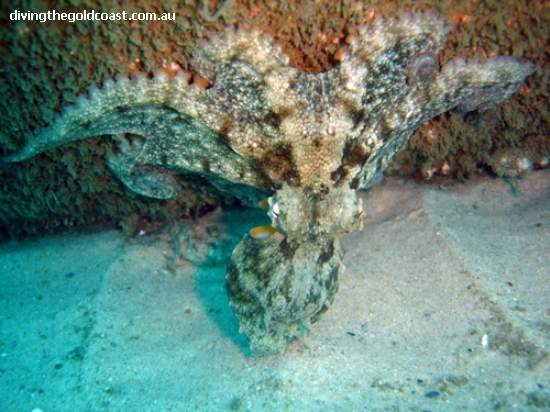 Do not come close to me
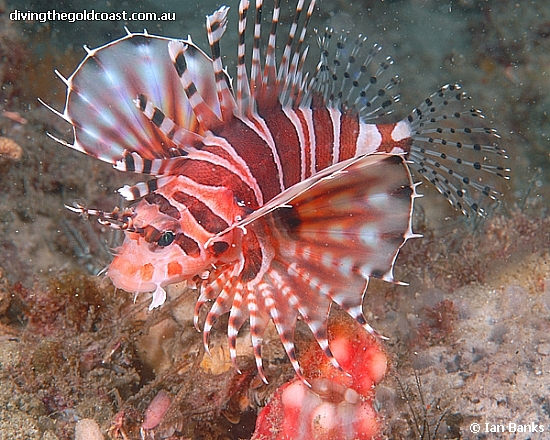 If you come close to me I sting you
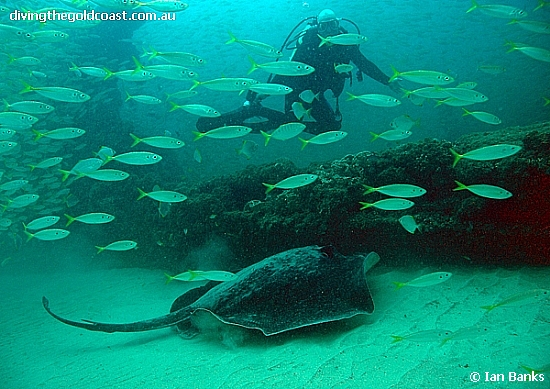 I am really tough to crack
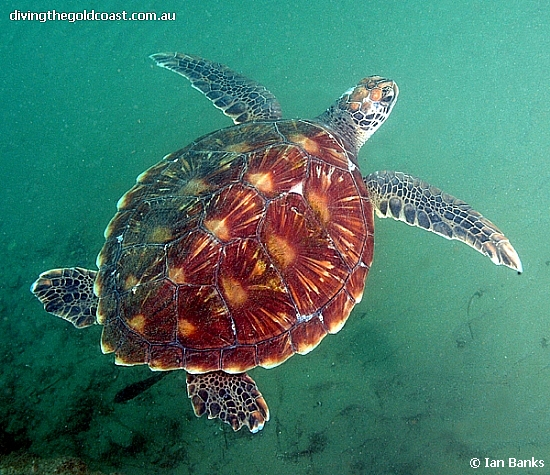 Use Mobility to Increase Security
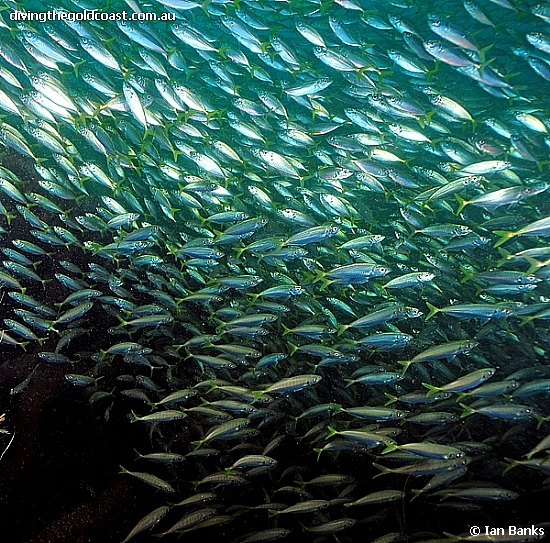 It does not matter if you catch me, I have many brothers and sisters
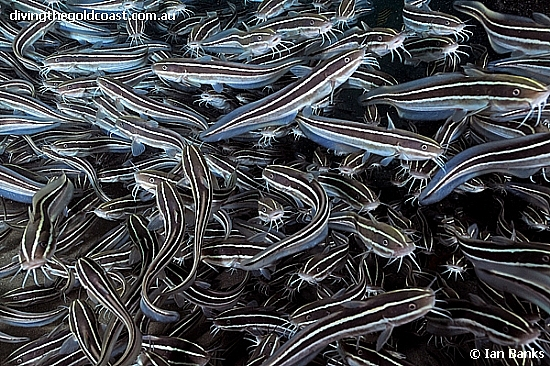 Symbiotic relationship:I have a good friend that protects me
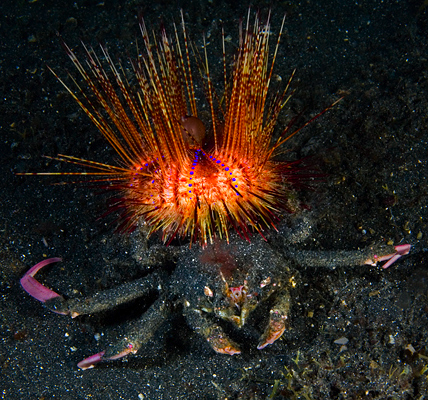 Separation
Firewall
Selection of users
You can see, but can not touch

There is another fish smaller to go through my net
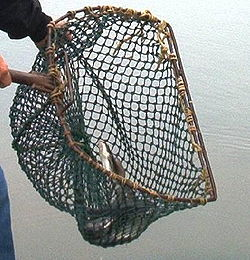 Where do we start and stop?
Bare Metal
Slides from here on are backup slides in case questions arise.
Is Security necessary?
Gartner Report: Assessing the Security Risks of Cloud Computing, 3 June 2008, Jay Heiser   Mark Nicolett,  http://www.gartner.com/DisplayDocument?id=685308
'In The Cloud' Security Services Hit the Peak of the Gartner Hype Cycle in 2009
Analysts Present Major Developments in IT Security, Privacy, Risk and Compliance at the Gartner Information Security Summit in Sydney Today
Sydney, Australia, September 15, 2009
Commercial motivated security challanges
Gartner: Seven cloud-computing security risks, Data integrity, recovery, privacy and regulatory compliance are key issues to consider, By Jon Brodkin , Network World , 07/02/2008 


1. Privileged user access. Sensitive data processed outside the enterprise brings with it an inherent level of risk, because outsourced services bypass the “physical, logical and personnel controls” IT shops exert over in-house programs. Get as much information as you can about the people who manage your data. “Ask providers to supply specific information on the hiring and oversight of privileged administrators, and the controls over their access,” Gartner says. 
2. Regulatory compliance. Customers are ultimately responsible for the security and integrity of their own data, even when it is held by a service provider. Traditional service providers are subjected to external audits and security certifications. Cloud computing providers who refuse to undergo this scrutiny are “signaling that customers can only use them for the most trivial functions,” according to Gartner. 
3. Data location. When you use the cloud, you probably won’t know exactly where your data is hosted. In fact, you might not even know what country it will be stored in. Ask providers if they will commit to storing and processing data in specific jurisdictions, and whether they will make a contractual commitment to obey local privacy requirements on behalf of their customers, Gartner advises. 
4. Data segregation. Data in the cloud is typically in a shared environment alongside data from other customers. Encryption is effective but isn’t a cure-all. “Find out what is done to segregate data at rest,” Gartner advises. The cloud provider should provide evidence that encryption schemes were designed and tested by experienced specialists. “Encryption accidents can make data totally unusable, and even normal encryption can complicate availability,” Gartner says. 
5. Recovery. Even if you don’t know where your data is, a cloud provider should tell you what will happen to your data and service in case of a disaster. “Any offering that does not replicate the data and application infrastructure across multiple sites is vulnerable to a total failure,” Gartner says. Ask your provider if it has “the ability to do a complete restoration, and how long it will take.” 
6. Investigative support. Investigating inappropriate or illegal activity may be impossible in cloud computing, Gartner warns. “Cloud services are especially difficult to investigate, because logging and data for multiple customers may be co-located and may also be spread across an ever-changing set of hosts and data centers. If you cannot get a contractual commitment to support specific forms of investigation, along with evidence that the vendor has already successfully supported such activities, then your only safe assumption is that investigation and discovery requests will be impossible.” 
7. Long-term viability. Ideally, your cloud computing provider will never go broke or get acquired and swallowed up by a larger company. But you must be sure your data will remain available even after such an event. “Ask potential providers how you would get your data back and if it would be in a format that you could import into a replacement application,” Gartner says.
Top five security Issues
Source: http://www.google.com.au/url?sa=t&source=web&ct=res&cd=11&ved=0CDEQFjAK&url=http%3A%2F%2Fwww.computerweekly.com%2FArticles%2F2009%2F04%2F24%2F235782%2Ftop-five-cloud-computing-security-issues.htm&ei=wf7dStfbA9yCkAXXk_wk&usg=AFQjCNGBadak6dDo-jmh52w0k_sdr_vyHg